CAP National UNDRIP Engagement
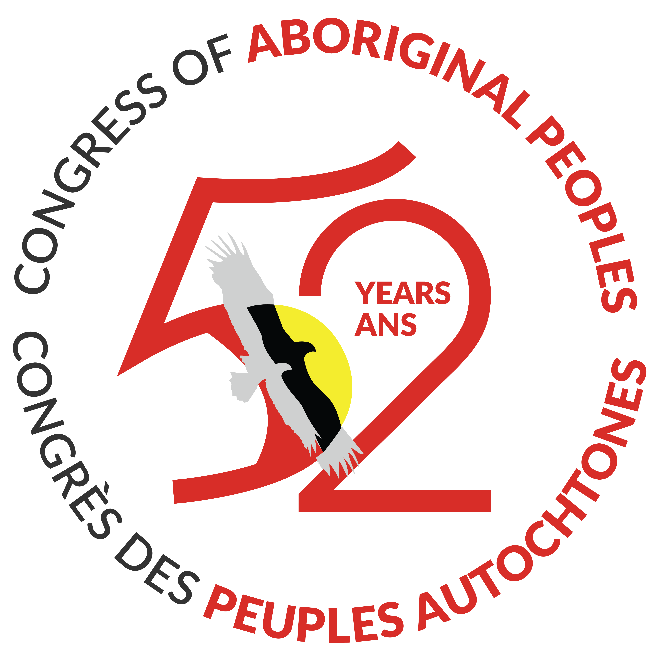 Have your say on Canada’s Draft UNDRIP Action Plan
WHAT IS THE ACTION PLAN?
The United Nations Declaration on the Rights of Indigenous Peoples Act requires the federal government to develop an “action plan” by June 2023 to achieve the objectives of UNDRIP.
The action plan must include, but is not limited to, measures that:

address injustices, combat prejudice and eliminate all forms of violence, racismand discrimination, including systemic racism and discrimination, againstIndigenous peoples and Indigenous elders, youth, children, women, men, personswith disabilities and gender-diverse persons and two-spirit persons;

promote mutual respect and understanding as well as good relations, includingthrough human rights education;

relate to monitoring, oversight, recourse or remedy or other accountabilitymeasures with respect to the implementation of the Declaration; and

relate to monitoring the implementation of the plan and reviewing and amendingthe plan.
2
Where we are in the process:
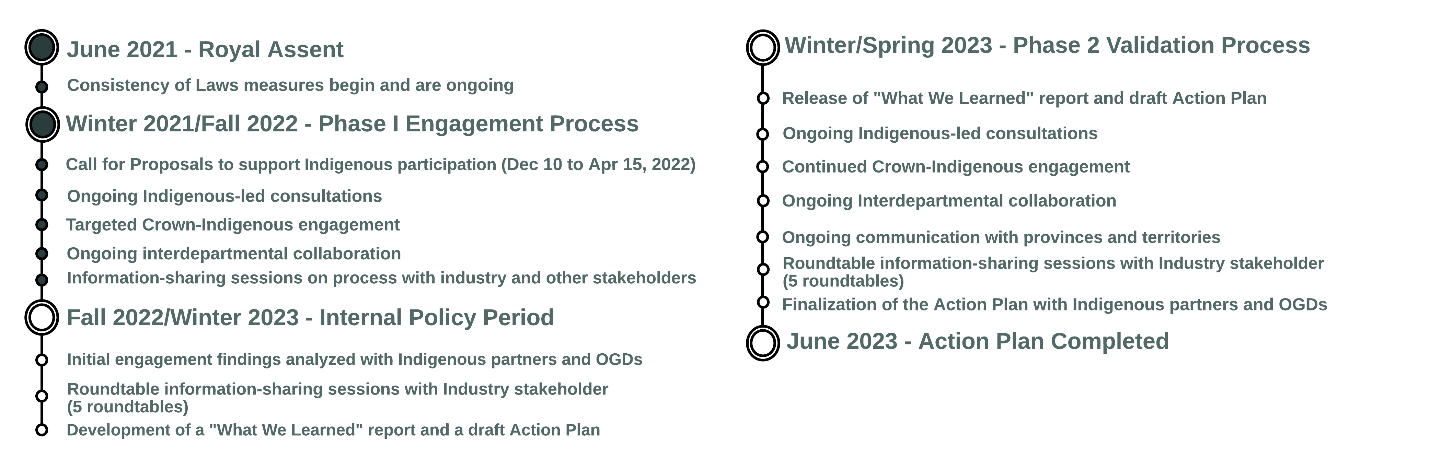 3
CAP’s Engagement:
CAP conducted two national pre-engagement sessions in March 2022, to provide recommended approaches on the development of the Action Plan
These engagements informed a submission made to Justice in June 2022
CAP conducted an engagement session at the September 2022 AGA, which included over 100 delegates from PTOs
Based on those discussions, CAP filed submissions to the federal government on what the Action Plan should include, in October 2022
CAP conducted an additional engagement session in December 2022 with further focus on structure, scope, and monitoring of the Action Plan
Those discussions informed CAP’s supplementary submissions to the federal government on the Action Plan, in December 2022
Many of the PTOs also provided written submissions through their own agreements or the public consultation
CAP has maintained regular contact with DOJ and worked with other departments to advocate for the recommendations and measures submitted, and negotiate for CAP’s inclusion in the Action Plan
4
What now?

In March, CAP was provided with the “What we Learned to Date” report and the Draft Action Plan
Also in March, Department of Justice (DOJ) officials attended CAP’s Board of Directors meeting, where Board members provided initial feedback and comments on the Action Plan and Report
DOJ has requested all further feedback from CAP by the beginning of May 2023
Feedback should identify gaps in the draft Action Plan and provide proposed additions or changes
5
CAP’s Submissions

There has been strong support in our communities for implementation of UNDRIP in Canada
Community members lack confidence in government to implement UNDRIP
Current “distinctions-based approach” must be abandoned – excludes non-status and off-reserve peoples and discriminates among Indigenous peoples
UNDRIP rights are not reaching CAP’s community members:
Freedom from discrimination
Self-determination
Self-government
Participation in decision-making through chosen representatives/institutions
Consultation and cooperation with Indigenous peoples through chosen representatives/institutions
6
CAP’s Submissions (continued)

The federal government discriminates between Indigenous peoples based on who it “counts” as Indigenous

This violates Article 33 of UNDRIP: Indigenous peoples’ right to “their own identity or membership in accordance with their customs and traditions” and to select membership of their institutions in accordance with their own procedures
7
CAP’s Recommendations

CAP identified seven priorities for the federal government to address in the Action Plan:
Elimination of second-generation cut-off in the Indian Act
Inclusion of non-status Indians and off-reserve (non-MNC) Métis in the Post-Secondary Education Benefits and Non-Insured Health Benefits programs
Define “Indigenous Governing Body” in policy and legislation to include representative organizations like CAP and its PTOs.
This would allow these organizations to administer programs or exercise legislative authority under federal legislation like the Act respecting First Nations, Inuit and Métis children, youth and families (Bill C-92) or the Indigenous Languages Act;
CAP’s Recommendations (cont’d)

Abandonment of the “distinctions-based approach” to federal Indigenous policy. 
Proactive measures to include CAP and its PTOs in all its legislative and administrative initiatives affecting Indigenous peoples;
Amendment of the UNDRIP Act to provide that it becomes self-executing; i.e. that an affected person or organization may seek relief in the Superior Courts if their rights under the Declaration are infringed; and
Engagement by the federal government with CAP and its PTOs prior to the release of the annual reports required by the UNDRIP Act.
The Draft Action Plan – What it contains
Dedicated chapters for each of First Nations, Inuit, and Metis priorities (as defined and recognized under the distinctions-based approach)
A “Shared Priorities” section, addressing legislated priorities, including measures:
For ensuring Canada’s laws are consistent with UNDRIP;
Addressing prejudice, violence, systemic racism, and discrimination
Promoting good relations through human rights education
For an oversight and accountability mechanism over implementation of UNDRIP;
Monitoring the implementation of the Action Plan.
9
The Draft Action Plan – What it contains
A “Shared Priorities” section, addressing “cross-cutting” Indigenous priorities, including measures about:
Self-determination, self-government and recognition of treaties
Lands, Territories & Resources
Environment
Civil & Political Rights
Participation in decision-making and Indigenous institutions
Economic, health and social rights
Cultural, religious and linguistic rights
Education, information and media
Implementation and redress
9
The Draft Action Plan – What it does NOT contain

Specific measures or chapters for CAP, non-status, or urban Indigenous peoples
Abandonment of the distinctions-based approach
Oversight over the implementation of UNDRIP and Action Plan that includes representation outside of AFN, ITK, MNC
Indian Act Reforms – currently defined only as a “First Nations Priority”
Inclusion of non-status and Metis in programs such as the Post-Secondary Education Benefits and Non-Insured Health Benefits
The Draft Action Plan – What it does NOT contain (cont’d)
Inclusive language to ensure that CAP’s community members are captured within measures and are recognized as equal partners
Definitions 
No draft in the following sections: 
Vision for the Future
Shared Understandings/Principles
Chapter 3: Inuit Priorities
Full implementation of the Daniels decision, including recognition of rights, programs and funding for General List and non-status peoples (tied in to other measures like abandonment of distinctions-based approach, participation in decision-making, etc.)
Inclusion of Southern Inuit in PSEB, etc.
Why we are here

How would you like to see your community’s priorities reflected in CAP’s submissions on the Draft Action Plan?

What is missing from the Draft Action Plan?

What changes would you like to see CAP suggest?
10
Cross-cutting priorities


Self-determination, self-government and recognition of treaties
Lands, Territories & Resources
Environment
(Pages 11-14)
11
Cross-cutting priorities


Civil & Political Rights
Participation in decision-making and Indigenous Institutions
(Pages 15-17)
12
Cross-cutting priorities


Economic, health and social rights
Cultural, religious and linguistic rights
(Pages 17-19)
16
Cross-cutting priorities


Education, information and media
Implementation and redress
(Pages 19-20)
Legislated Priorities
(Pages 6-10)

Measures for ensuring that the laws of Canada are consistent with the UN Declaration
Addressing injustices, prejudice, violence, systemic racism and discrimination
Promoting mutual respect and understanding as well as good relations, including through human rights education
Ensuring oversight and accountability on the implementation of the Declaration
Monitoring the implementation of the Action Plan and reviewing and reviewing the Plan
15
Distinction Priorities


Chapter 2: First Nations Priorities (Pg. 21-25)
Chapter 3: Inuit Priorities (Pg. 26)
Chapter 4: Métis Priorities (Pg. 27-29)
Questions?

Other Comments?
19